Мастер-класс

Учителя информатики СП МКОУ СОШ №3 г.Алагира, РСО-

Алания   Дзарасовой Аллы Созырикоевны

На производственной учебе

Тема: «Создание учителем электронного портфолио» на сайте УчПортфолио.ру





25.12.2015г.
Основными преимуществами использования конструктора на этом сайте являются:
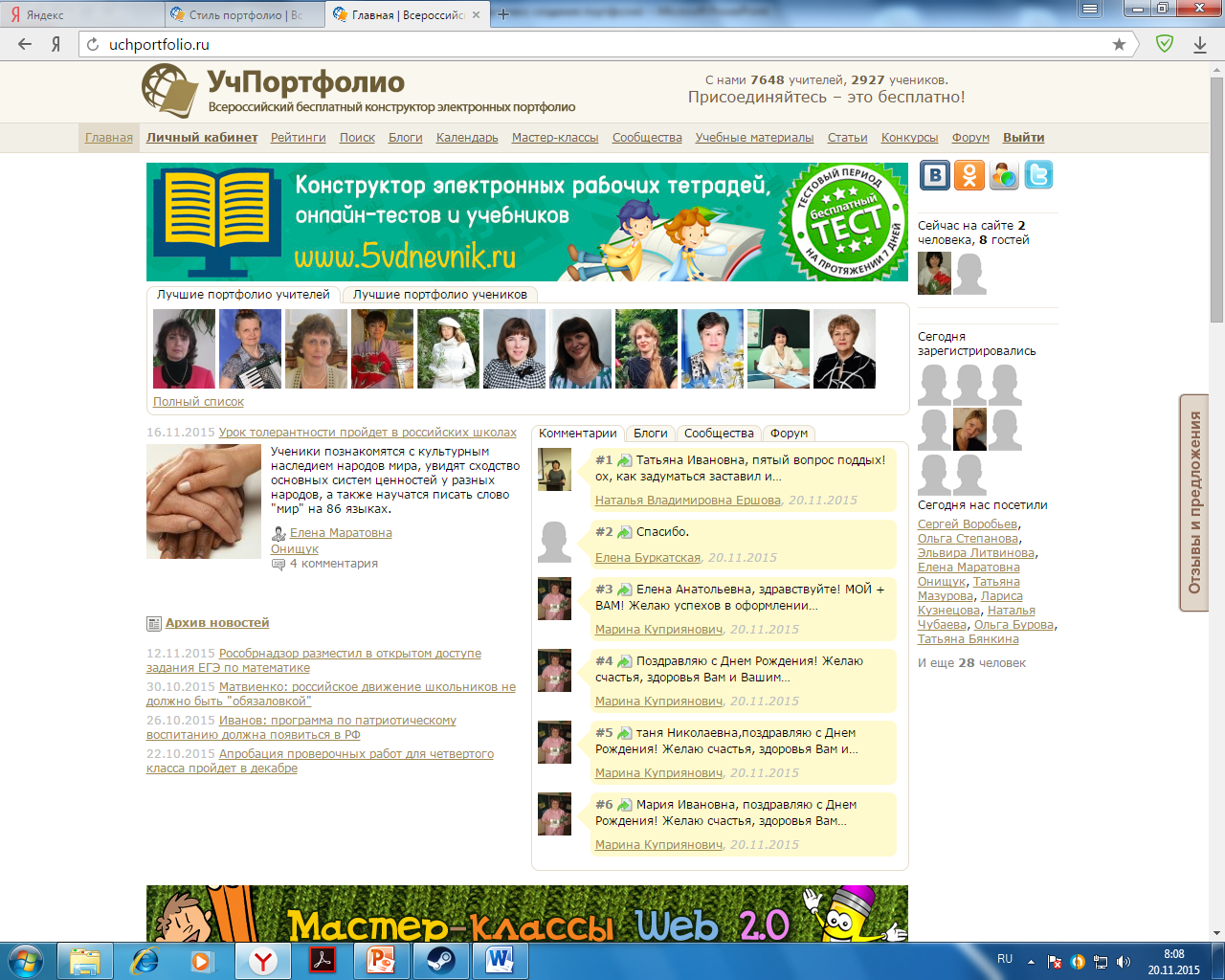 - простота использования и заполнения, введения новых данных о себе;
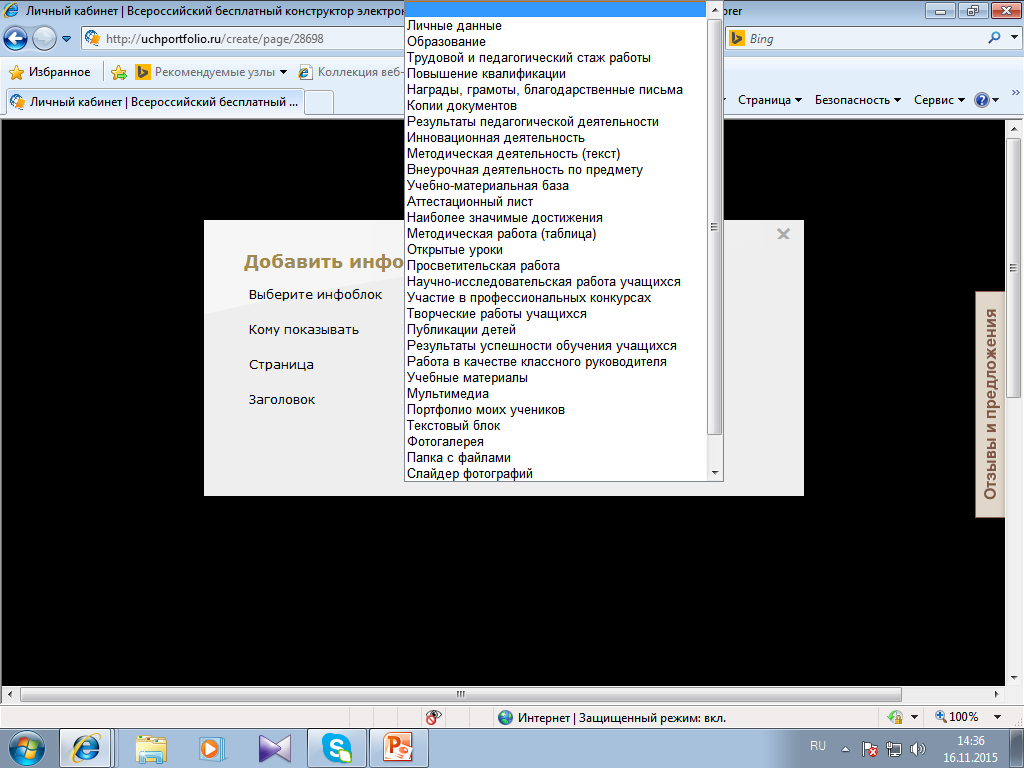 - систематизирование и своевременное обновление профессиональной информации о своей деятельности
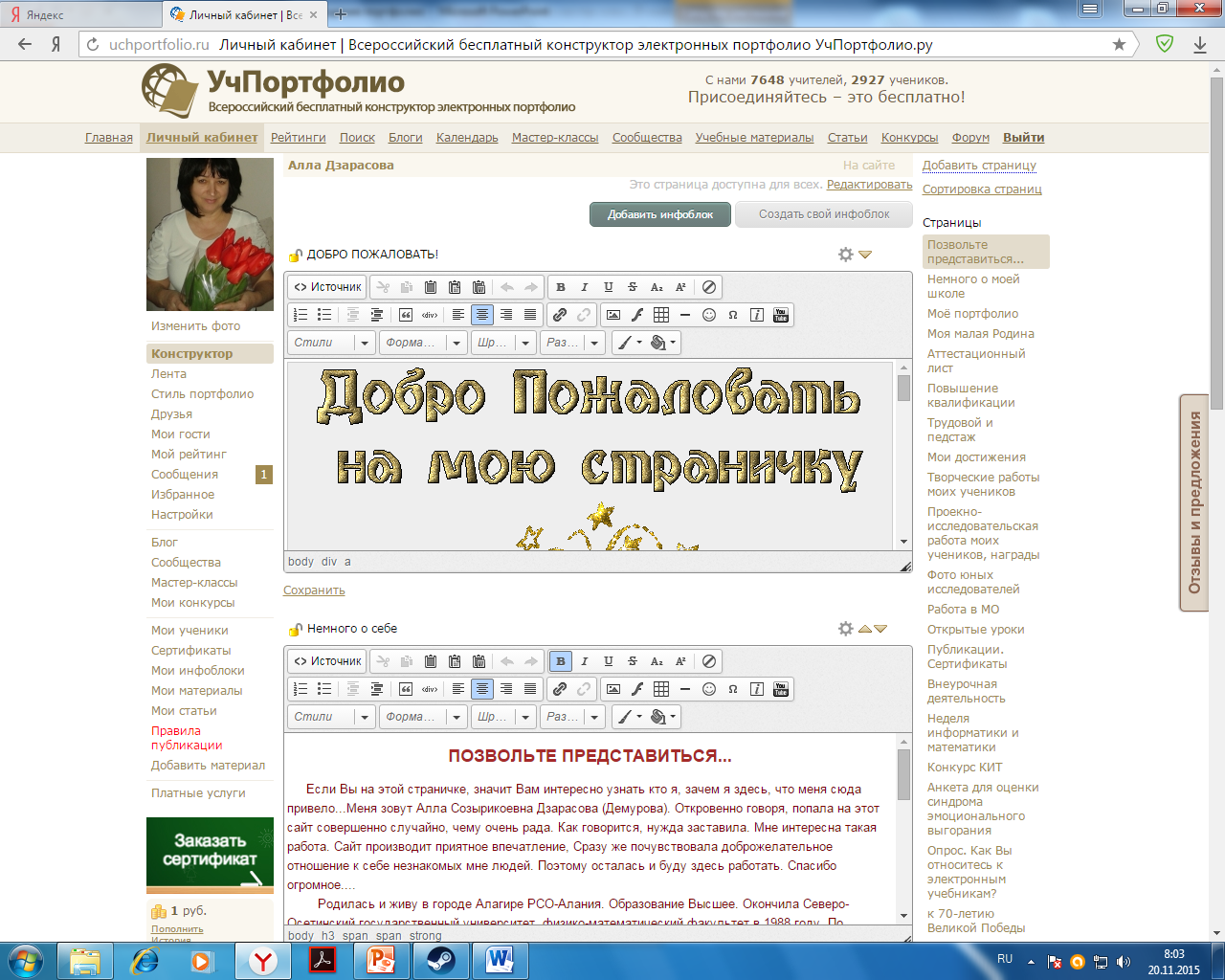 - возможность общаться с коллегами, добавлять в друзья, обмениваться достижениями и  новыми поставленными целями в учебной работе;
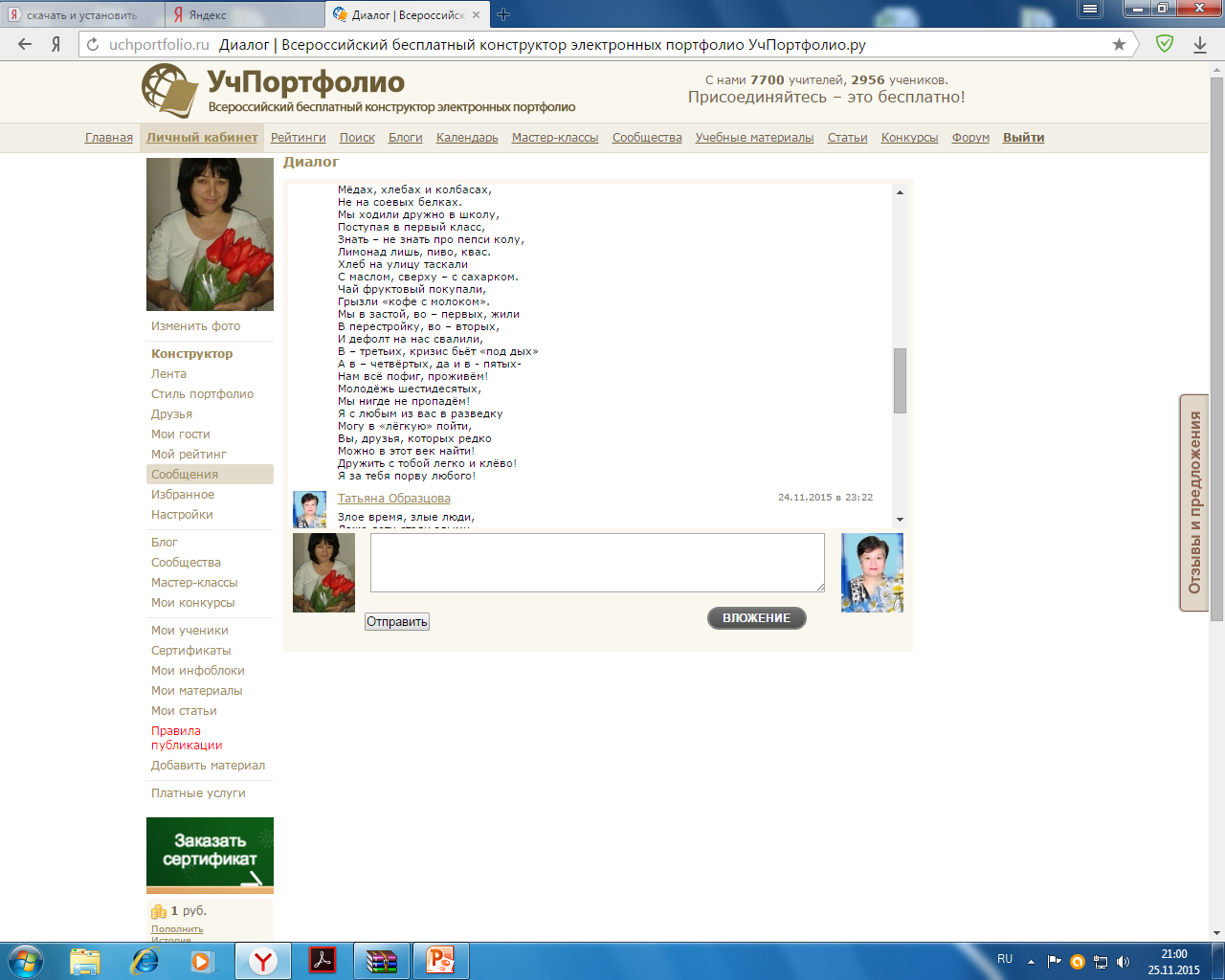 - создание и ведение своего информационного блока, посвященного одной сфере своей учебной работы или сразу всем;
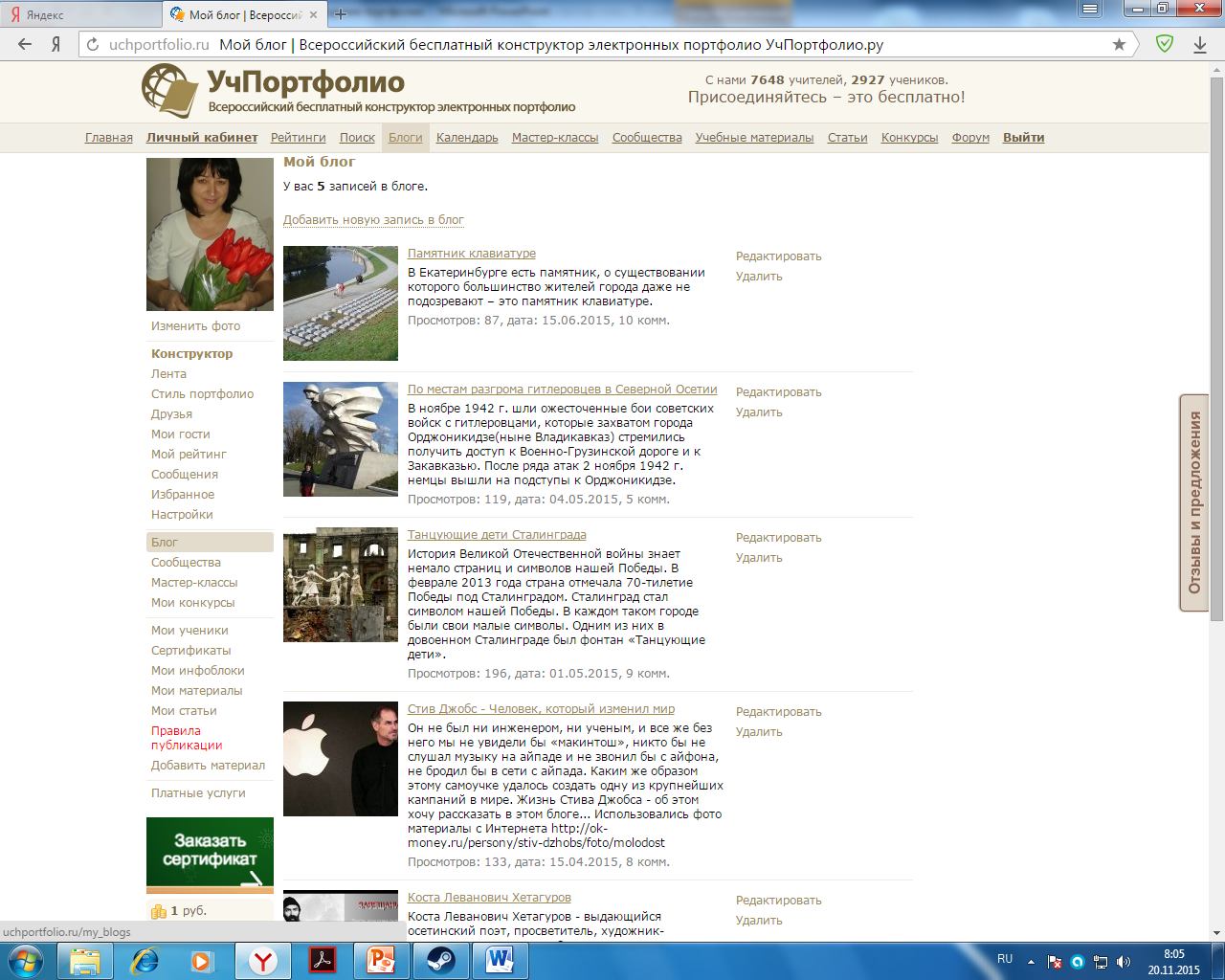 - возможность комментировать портфолио других участников проекта и ограничить видимость своего
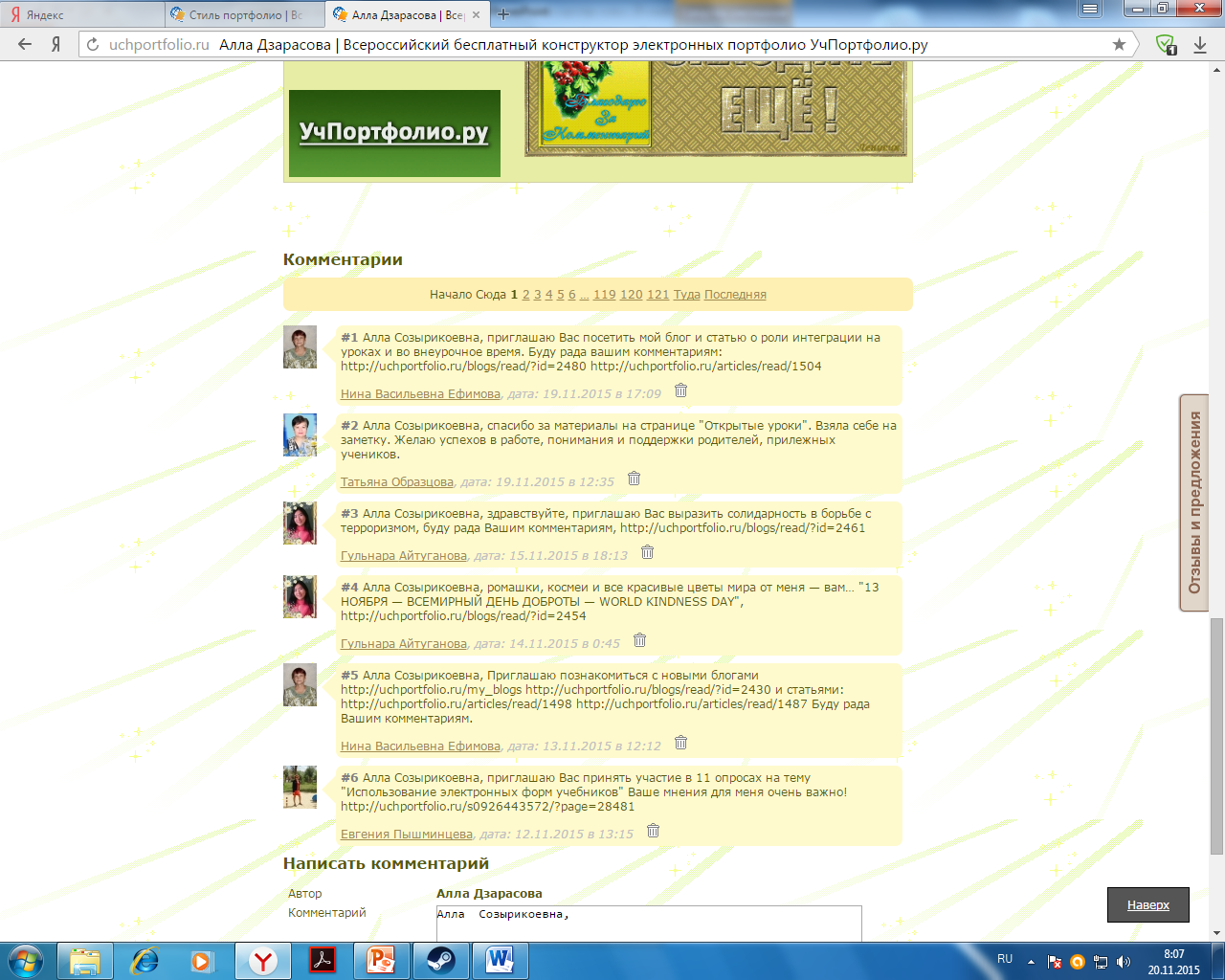 - помощь в создании организационной и методическо-информационной поддержки учителя.
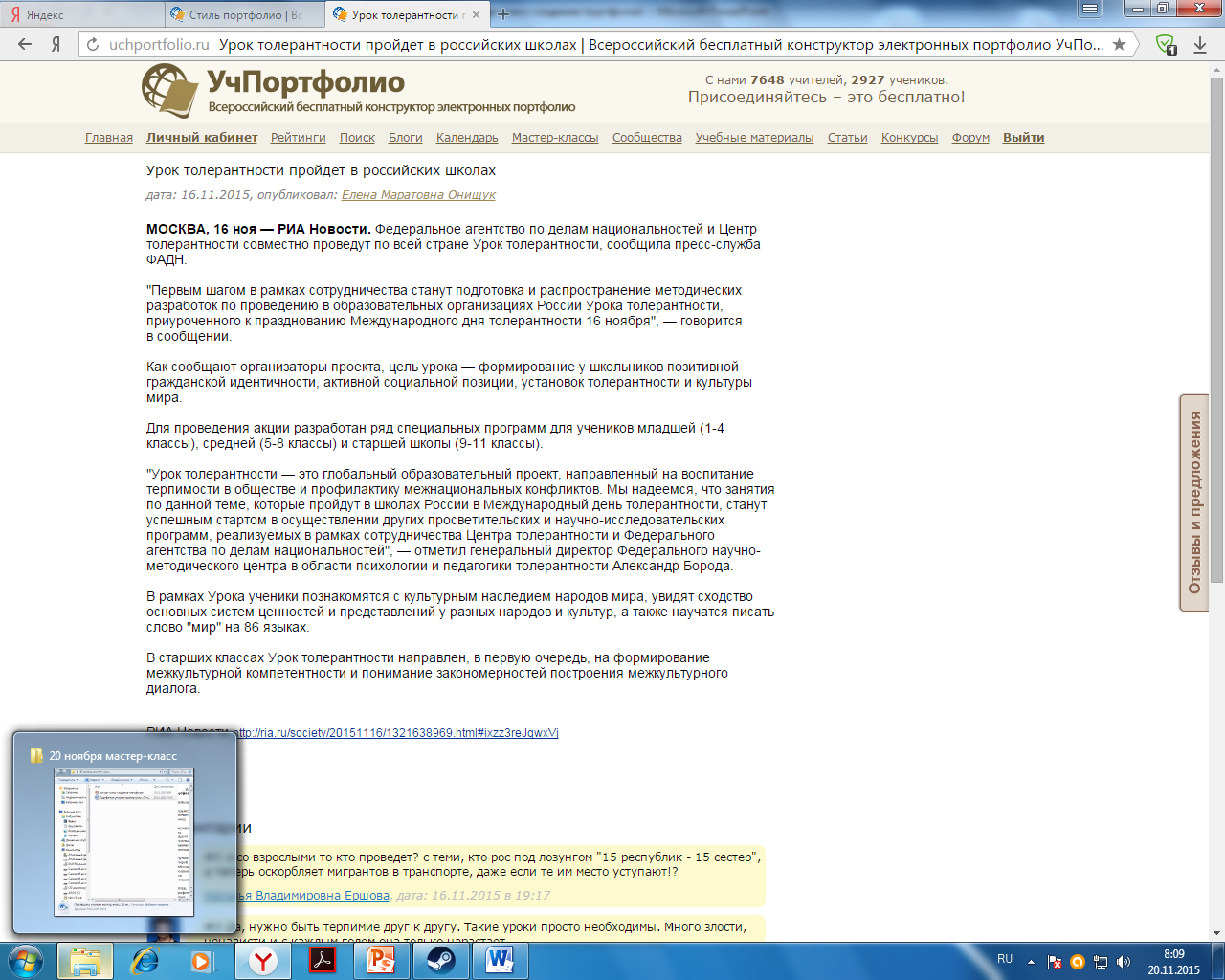 Настройка внешнего вида на свое усмотрение
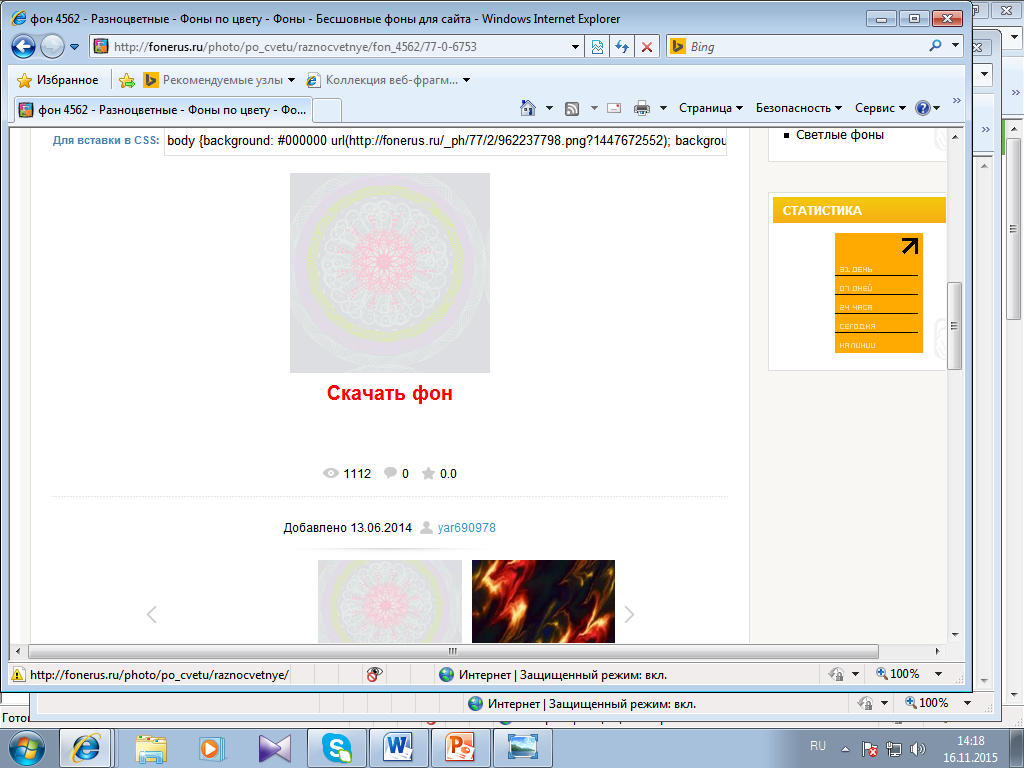 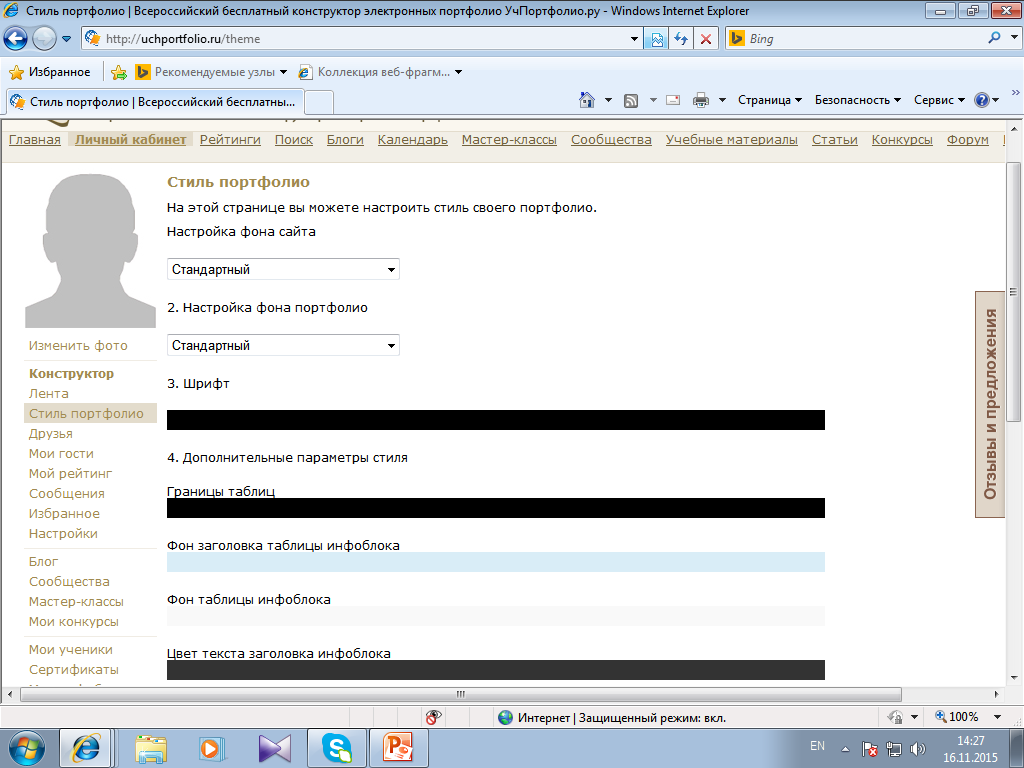 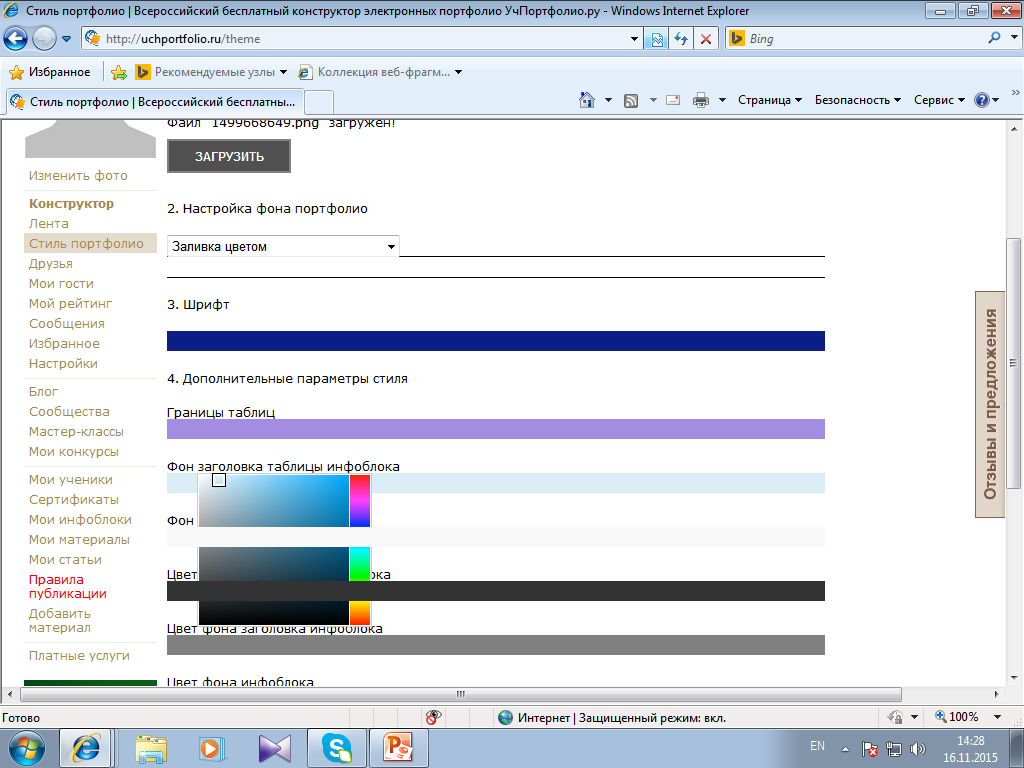 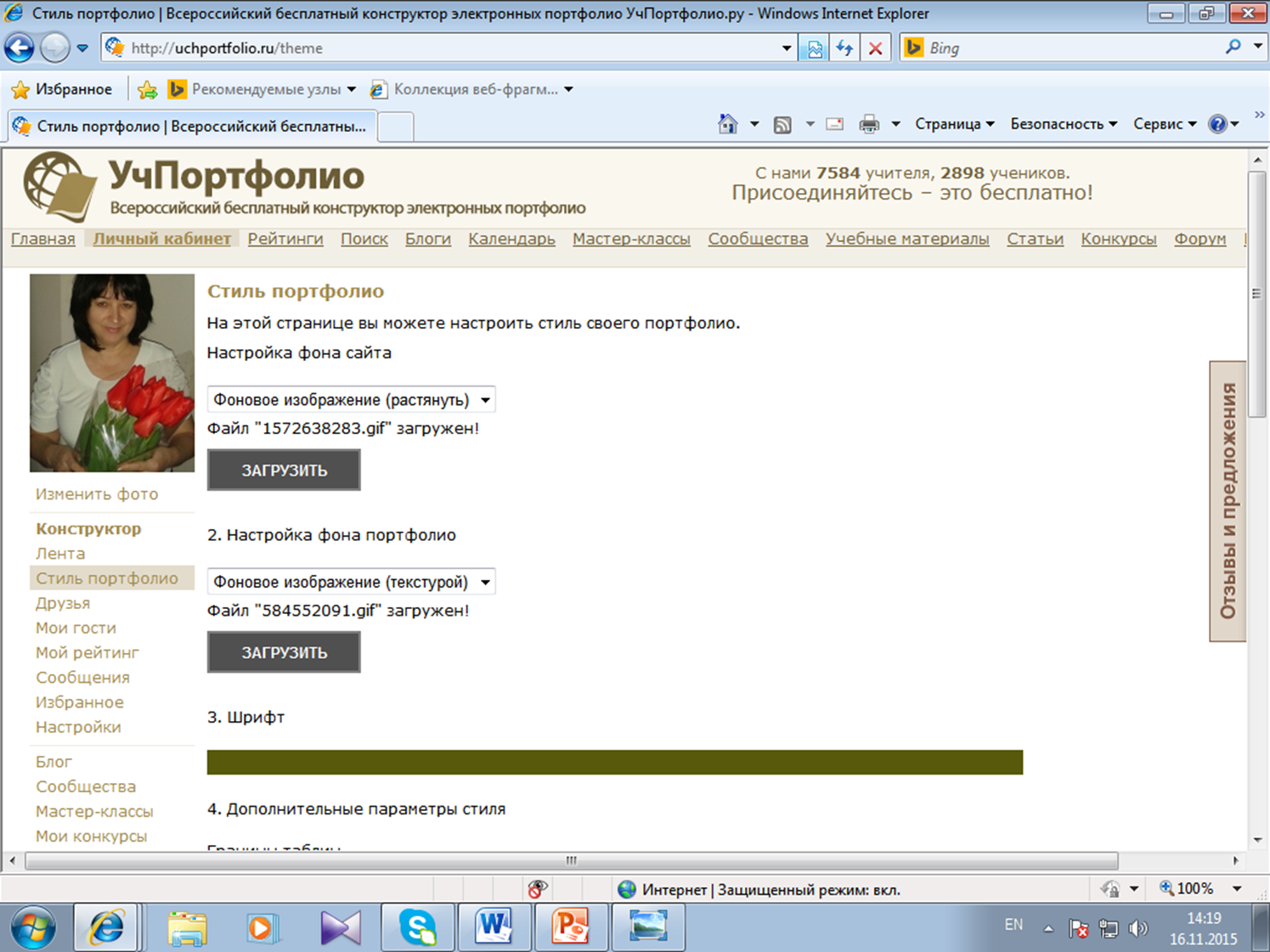 Регистрация учеников под единым адресом электронной почты учителя
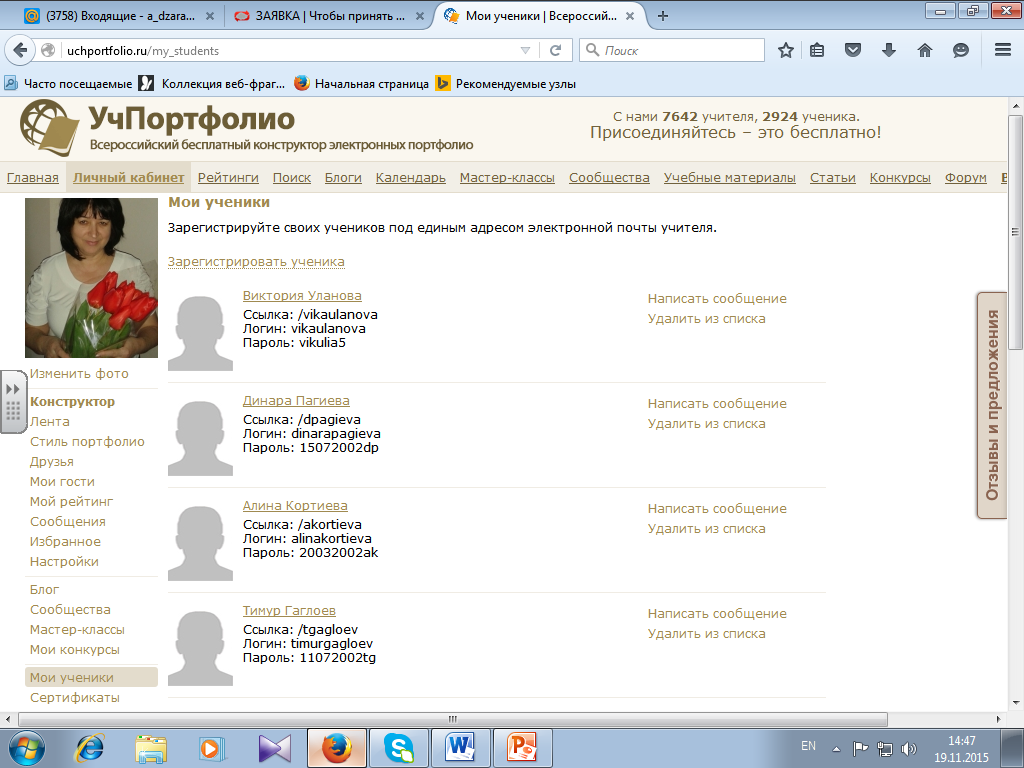 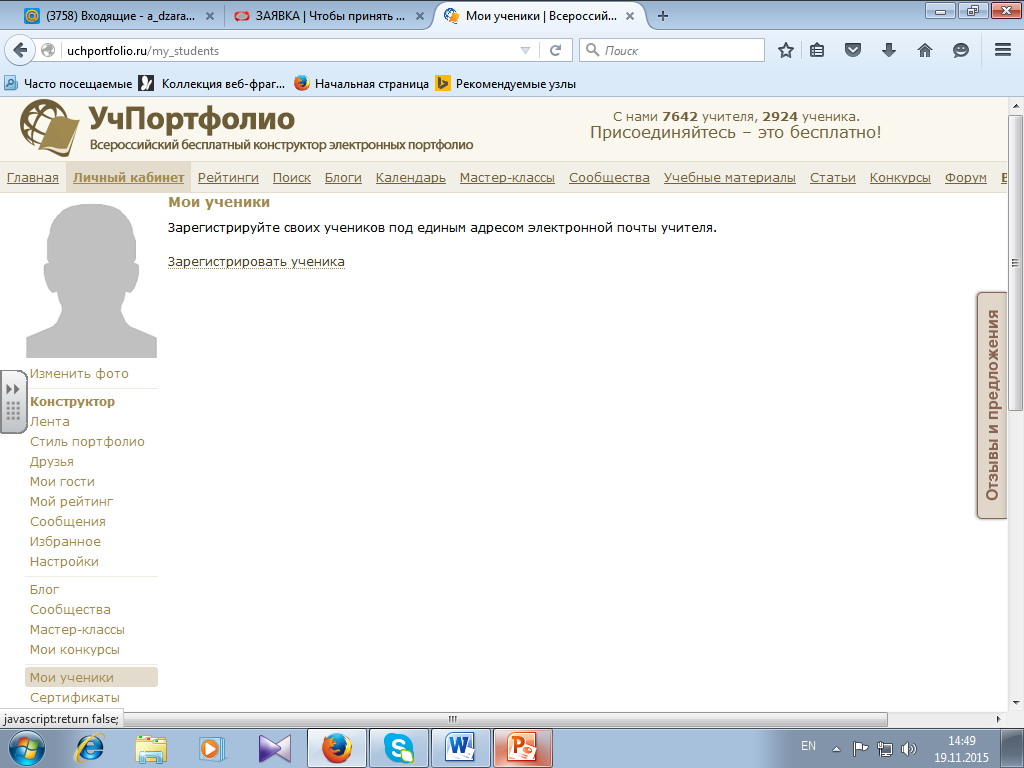 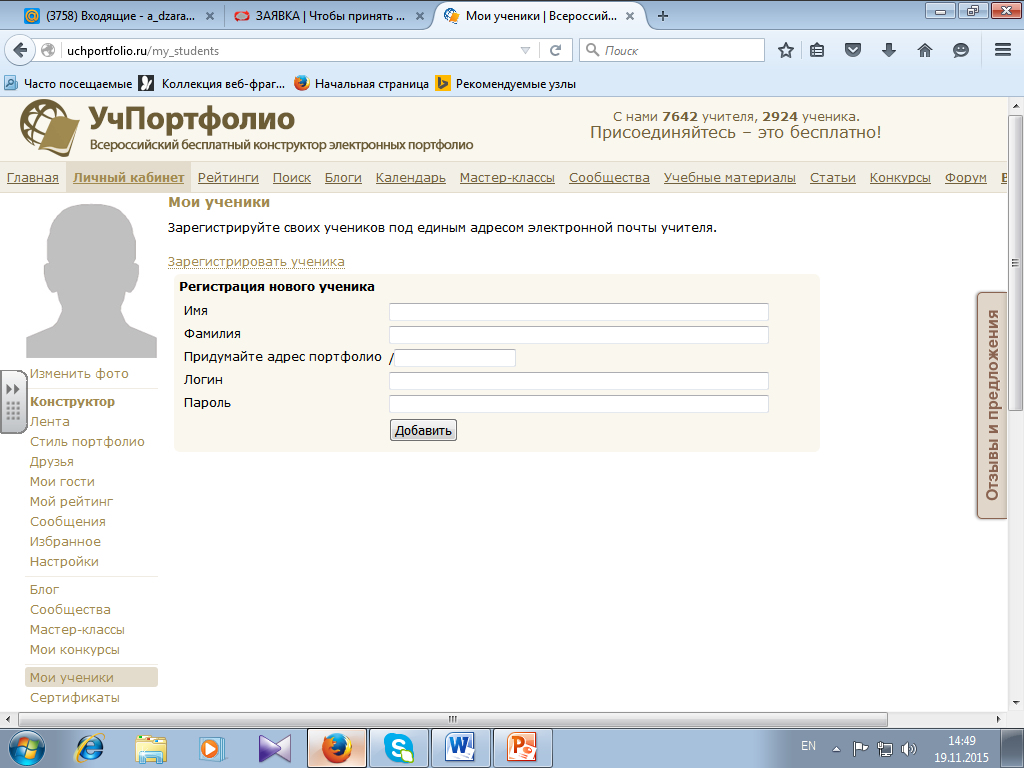 Участие в сообществах, размещение учебных материалов, использование учебных материалов коллег, размещенных на сайте, мастер-классов, конкурсных работ, статей и многое другое.
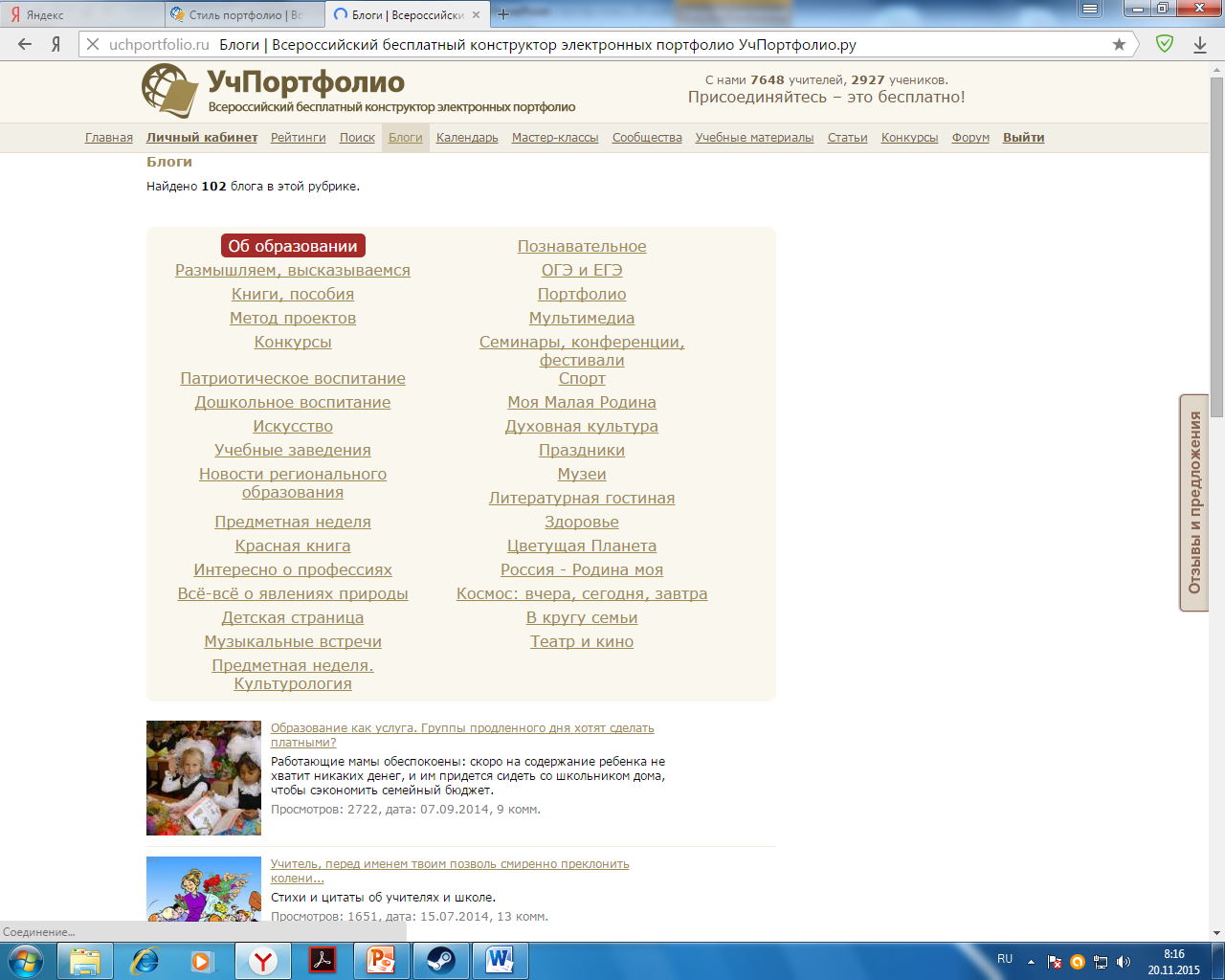 Использовала материалы электронного портфолио 


http://uchportfolio.ru/blogs/read/?id=4


 http://uchportfolio.ru/dzarasovalla